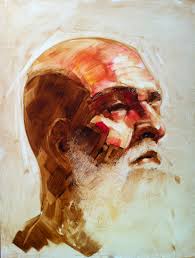 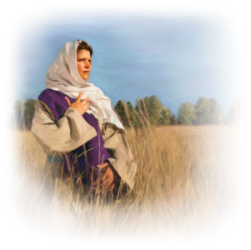 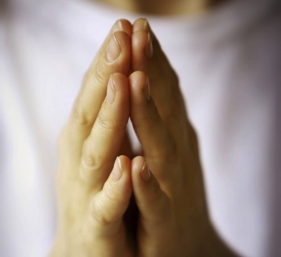 Международный день женской молитвы
Благо: 
ЖЕНЩИНА, ПРОРОК И МОЛИТВА
Автор Кэролин Саттон
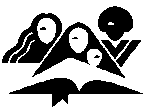 Отдел Женского Служения Генеральной Конференции церкви АСД
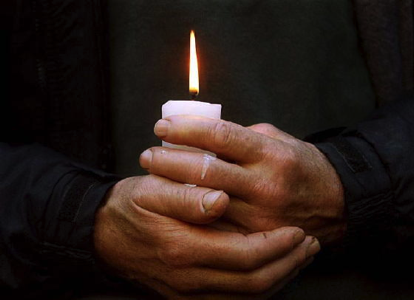 «Молись за своего отца!»(призыв к молитве)
Иакова5:16
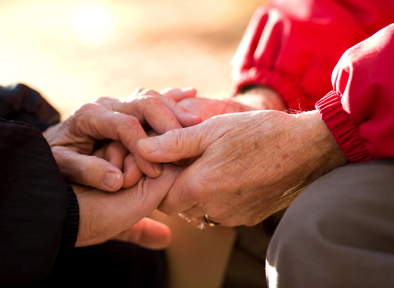 «Много может усиленная молитва праведного».
Бог призывает нас к Заступнической молитве
Бог призывает нас к Заступнической молитве
«Часть Божьего плана – воздать нам в ответ на нашу молитву» 
(Великая Борьба, 525).
Женщина
Влиятельная
Благородная
Добрая
Духовная
Уважаемая
Пророк
Святой человек Божий
Проповедник
Учитель
Целитель
Друг Бога и человека
«Сделаем небольшую горницу над стеною. . .»
Комната для гостя в Сонаме
«Когда он будет приходить к нам, пусть заходит туда»
   —Сунамитянка
Блаженны милостивые, ибо они помилованы будут». (Матф. 5:7).
«Будешь держать на руках сына».
Происшествие на поле
Смерть дома
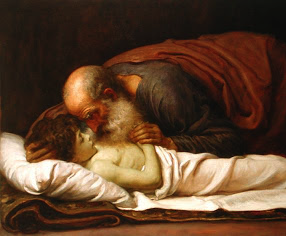 Трагедия в Сонаме
Заступническая молитваПринцип №1:  Молитесь с верой в Божьи обетования
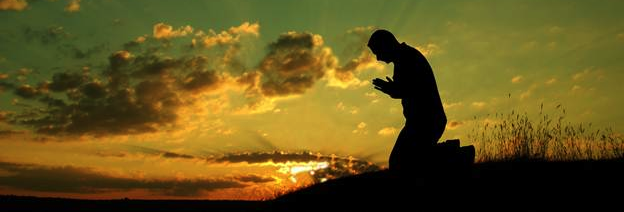 «Да приступаем с искренним сердцем, с полною верою, кроплением очистив сердца от порочной совести, и омыв тело водою чистою, будем держаться исповедания упования неуклонно, ибо верен Обещавший. (Евр. 10:22, 23).
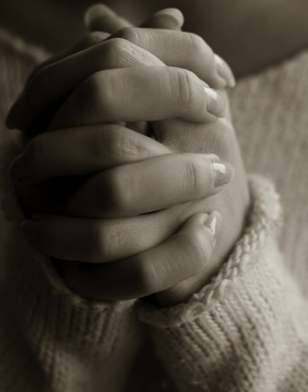 Всё будет хорошо!
Путь веры
«В подобной вере нуждается мир сегодня – в вере, которая покоится на обетованиях Божьего слова, и не отступает до тех пор, пока Небо не услышит молитву. Подобная вера объединяет  нас с Небом и даёт силы стойко сражаться с силами тьмы»
(Пророки и Цари, стр. 157).
Путь Веры
«Верой дети Божьи «побеждали царства, творили правду, получали обетования. . . Прогоняли полки чужих» Евреям 11:33, 34». 
(Пророки и Цари, стр. 157)
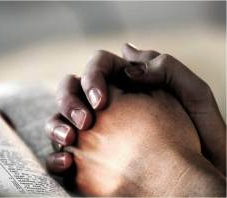 «Через веру должны мы сегодня достичь вершин, которые Бог предназначил нам»
(Пророки и Цари, стр. 157).
Путь Веры
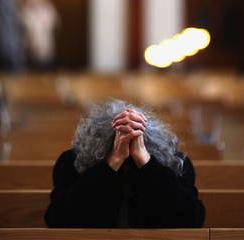 На каких обетованиях основана ваша вера?


Иоанна 3:16
Римлянам 8:28
Иеремия 29:11
Иоанна 14:1-3
Плач Иеремии 3:22, 23
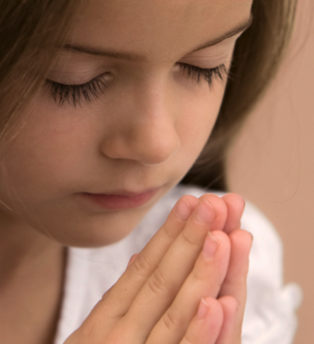 Помните об обетованиях!
Благо!
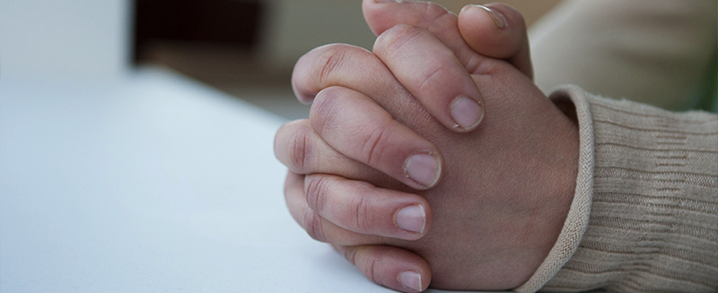 Благо!
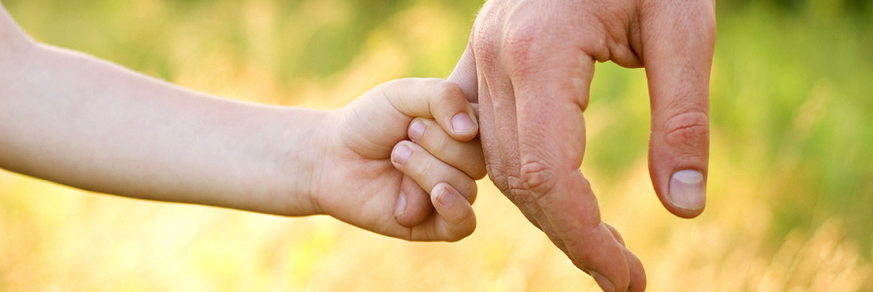 Заступническая молитваПринцип №2:  Молитесь настойчиво*
*настойчивость, терпение, постоянство
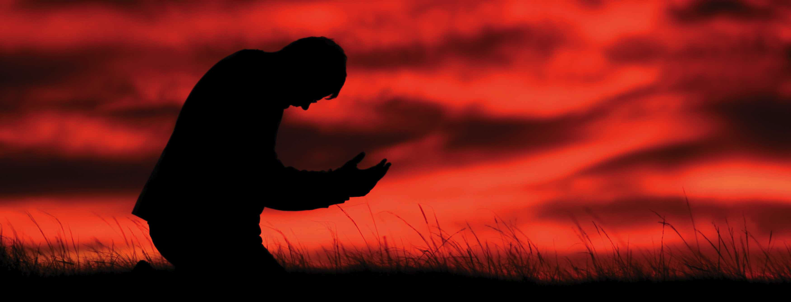 Даже, когда другие будут сомневаться в успехе молитвы, продолжайте настойчиво молиться!
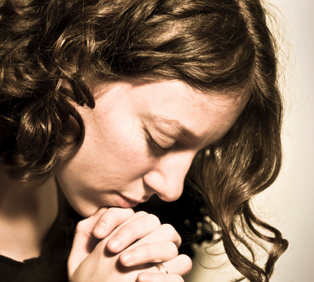 «. . . испытание вашей веры производит терпение» (Иакова1:3).
Настойчивость. . . Терпение. . . 
Стойкость. . . Постоянство. . .
« . . . взирая на начальника и совершителя веры Иисуса, Который, вместо предлежавшей Ему радости, претерпел крест, пренебрегши посрамление, и воссел одесную престола Божия» 
(Евр. 12:2).
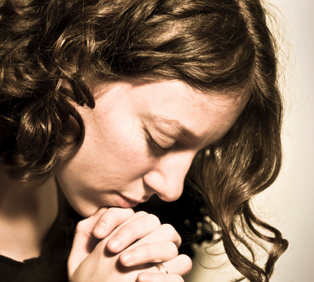 Заступническая молитваПринцип №3:  Молитесь с дерзновением!
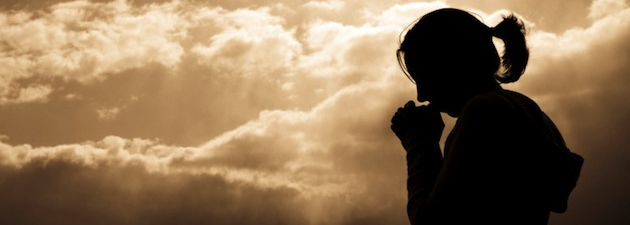 «Итак, имея Первосвященника великого, прошедшего небеса, Иисуса Сына Божия, будем твердо держаться исповедания нашего .  Ибо мы имеем не такого первосвященника, который не может сострадать нам в немощах наших, но Который, подобно нам , искушен во всем, кроме греха.  Посему да приступаем с дерзновением к престолу благодати, чтобы получить милость и обрести благодать для благовременной помощи.  (Евр. 4:14, 16).
Давайте будем дерзновенны!
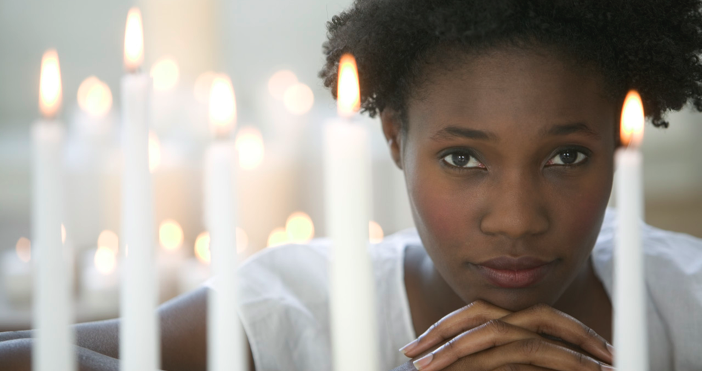 Молитва, ожидание, служение
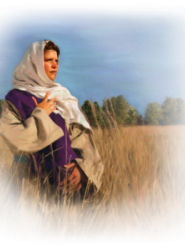 «Так была вознаграждена вера этой женщины. Христос – Великий Податель жизни вернул ей сына. Так будут  вознаграждены и все верные, когда в день Его пришествия смерть потеряет своё жало и победа могилы окажется недействительной. Тогда Он возвратит Своим слугам детей, которые были вырваны из их объятий беспощадной смертью».
(Пророки и Цари, стр. 239)
От трагедии к триумфу
«Посему и может всегда спасать приходящих чрез Него к Богу, будучи всегда жив, чтобы ходатайствовать за них» (Евр. 7:25).
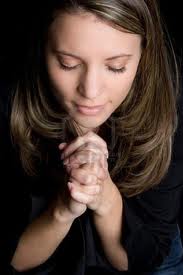 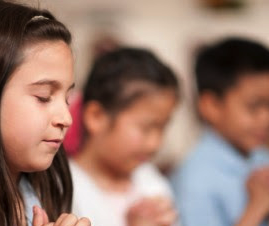 «Разве Христос и Его апостолы  не совершали чудес? И сегодня милосердный Спаситель жив и с готовностью откликается на молитву веры, как и прежде, когда Он жил на земле»
 (Великая Борьба,  стр. 525).
Чудо Мере из Фиджи
Всё хорошо…С моей Душой
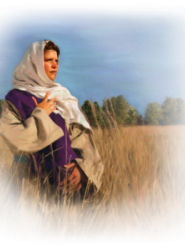 Также, как молитва Сунамитянки стала молитвой пророка… так же и наши молитвы становятся молитвами Христа, Небесного Ходатая пред троном благодати. 
Давайте всегда будем молиться заступнической молитвой за себя и за других!
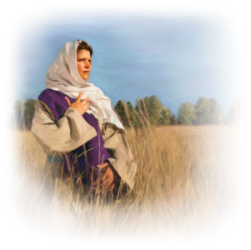 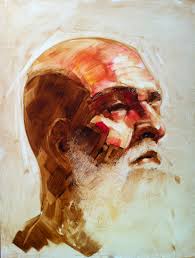 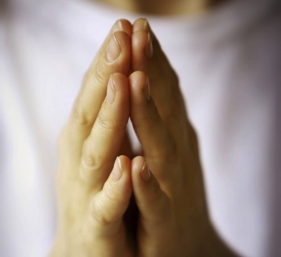 Благо
Международный день женской молитвы
ЖЕНЩИНА, ПРОРОК И МОЛИТВА
Автор Кэролин Саттон
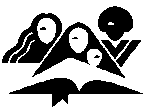 Отдел Женского Служения Генеральной Конференции церкви АСД